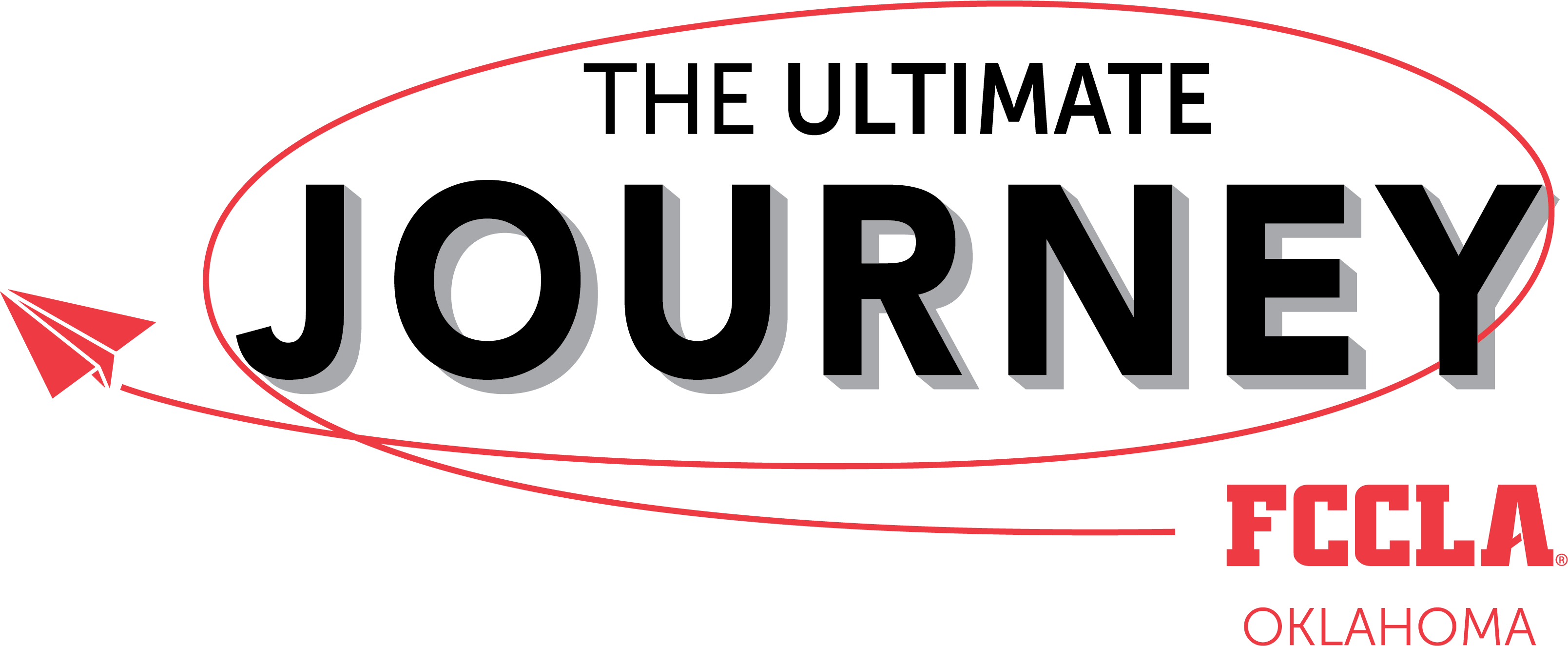 BRITTANI PHILLIPS, OKLAHOMA FCCLA STATE ADVISER
State Executive Council
Brandon Weibel, State President – Silo ; Ashley West, Adviser
Santana Scraper, First Vice President – Stilwell; Diane Eubanks, Adviser
Gus Avendano, VP of Competitive Events – Fairview
Jaden Taylor, VP of Community Service – Latta; Darci Reeves, Adviser
Raylee Holstine, VP of Development – Tushka, Peggy Chambers, Adviser
Ava Jenkins, VP of Membership – Minco; Audrey Rice, Adviser
Davin Budy, VP of Programs – Cherokee, Victoria Plunkett, Adviser 
Tessa Inman, VP of Public Relations – Lindsay, Kristi Bray, Adviser
Elijah Allen, Post-Secondary Officer – GPTC; Lori Grant/Ginger Seibold, Advisers
Olivia Boeckman, National VP of Community Service – Drummond; Loren Dillingham, Adviser
National Leadership Conference Recap
46 STAR Events National Top 10
Seven National Champions
Four National Runners-Up
Seven National Third Place Events
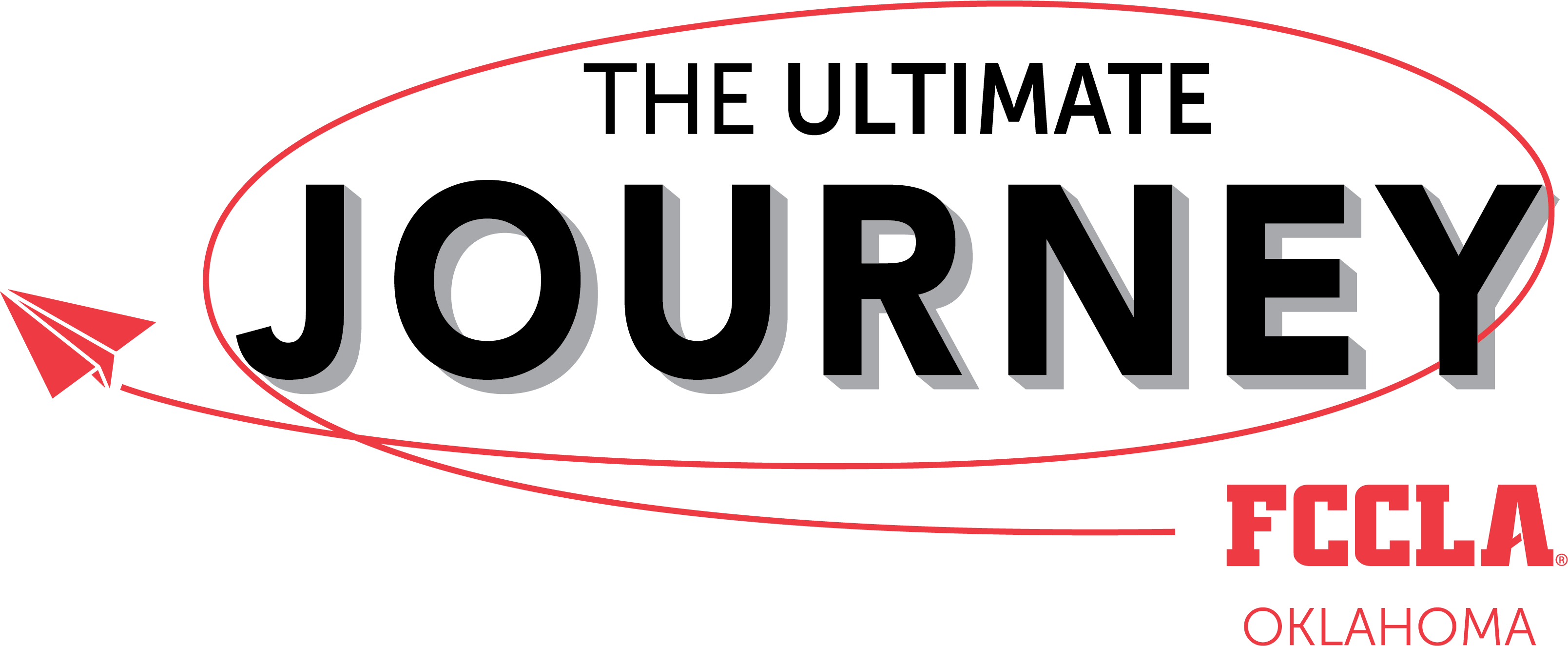 2022-2023 Membership Total: 
17, 351
Largest membership since 1977-1978
Membership
Membership Packages
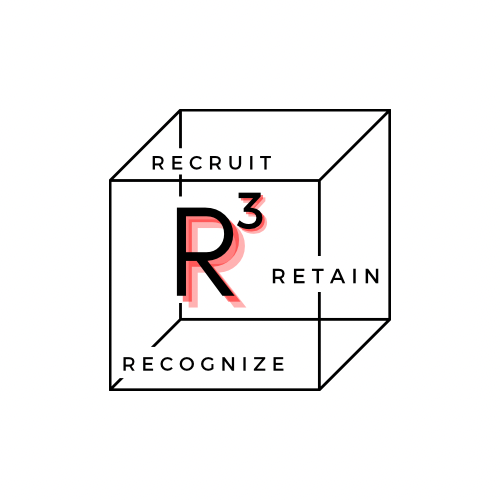 Membership Campaign
R Cubed
Recruit – 7 first year members
Retain – maintain membership from 22-23 school year
Recognize – monthly challenges
Membership is Vital for 2023-2024
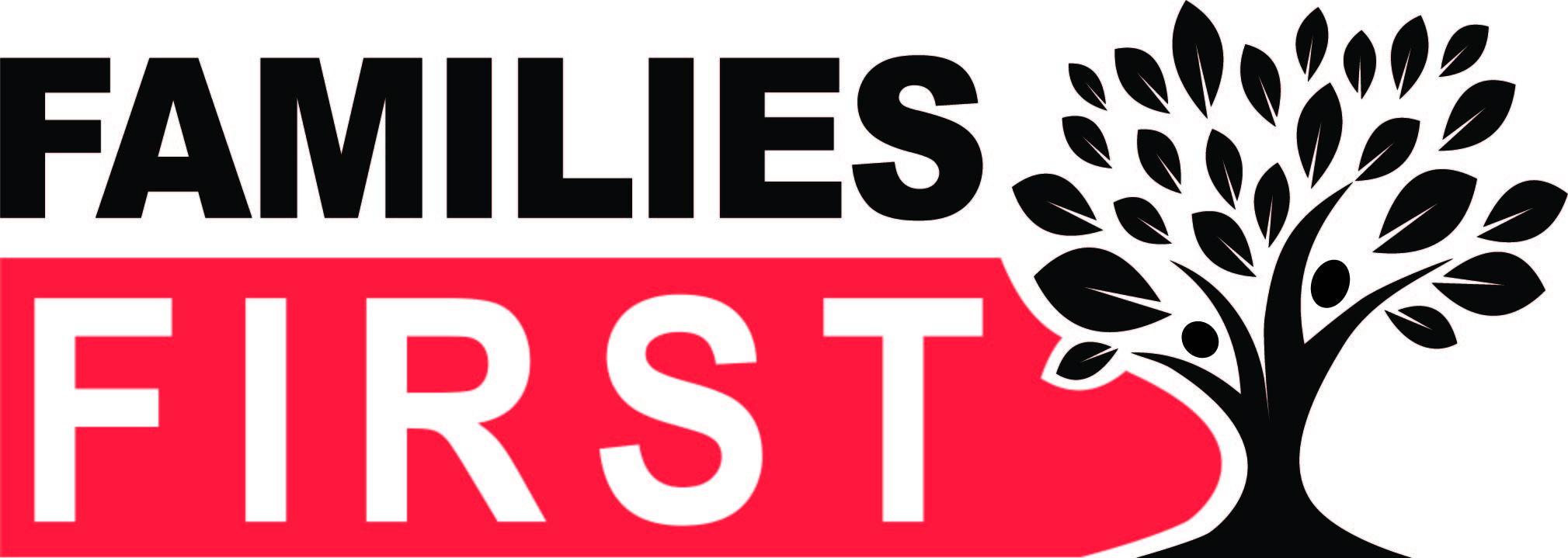 Five new units

Included in membership packages

$60 to purchase if your portal does not have it

329 pages of activities, lesson plans, handouts, and tools
Updated National Program – Families First
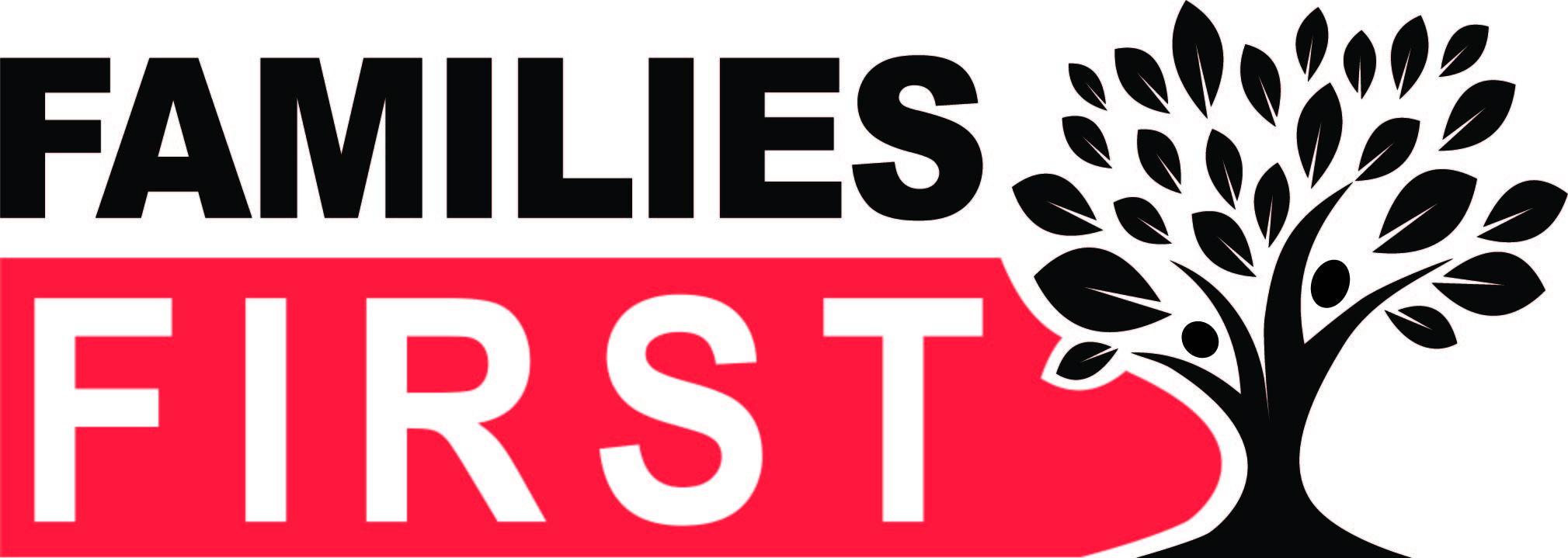 Each Unit Contains: 
2 lesson plans tied to competitive events
2 lesson plans tied to peer-to-peer projects 
Resource list tied to the unit
PowerPoint
Pre and Post Test
Printable handouts
Classroom activities and project ideas
Updated National Program – Families First
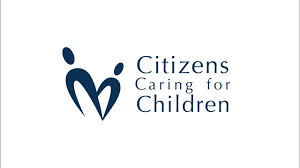 State and International Outreach Projects
Helping foster children and families in Oklahoma

Helping scholars in Ghana, Africa by funding a Home Economics classroom for the Pearl House Academy
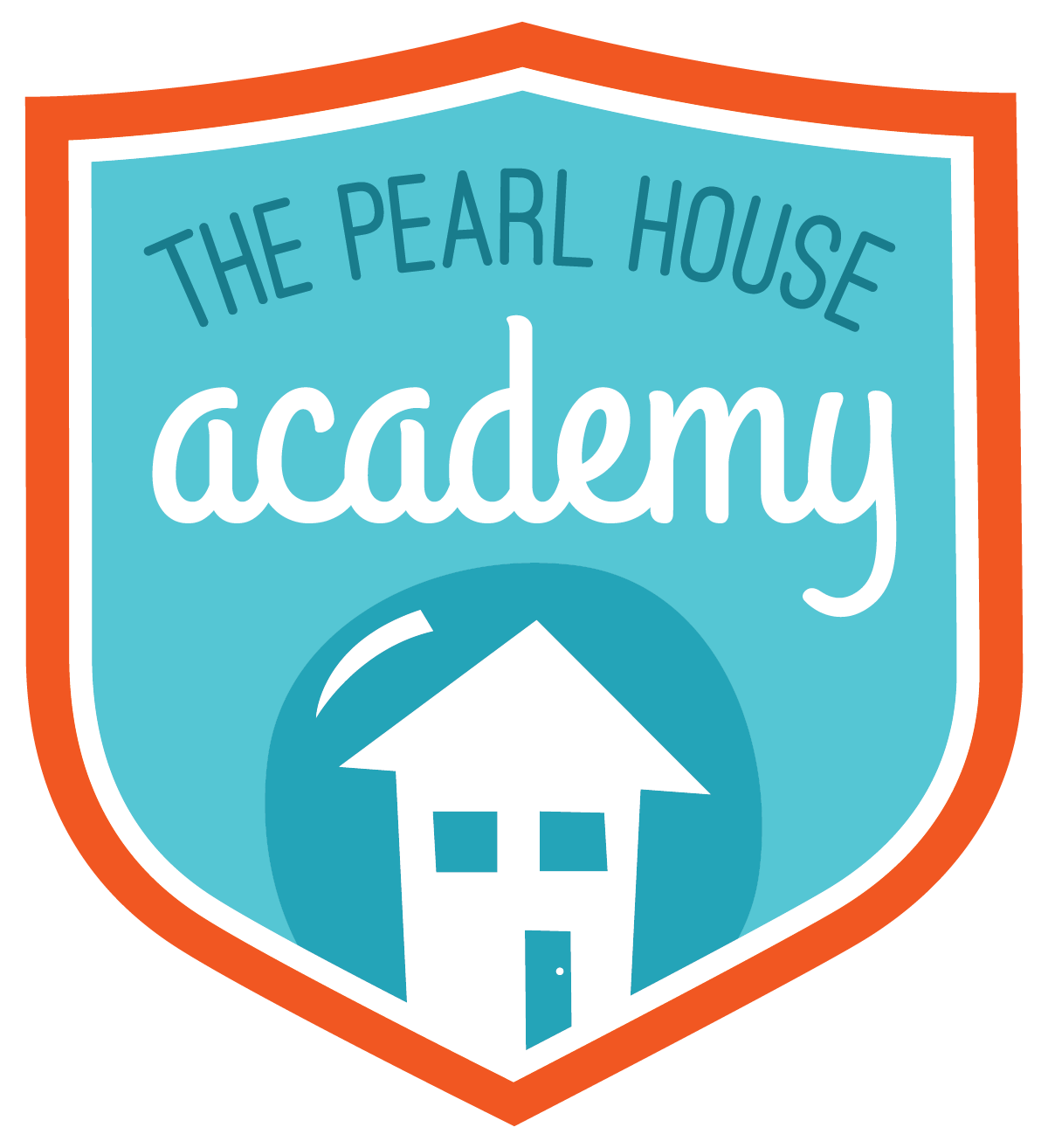 NEW – Official Dress Supplier
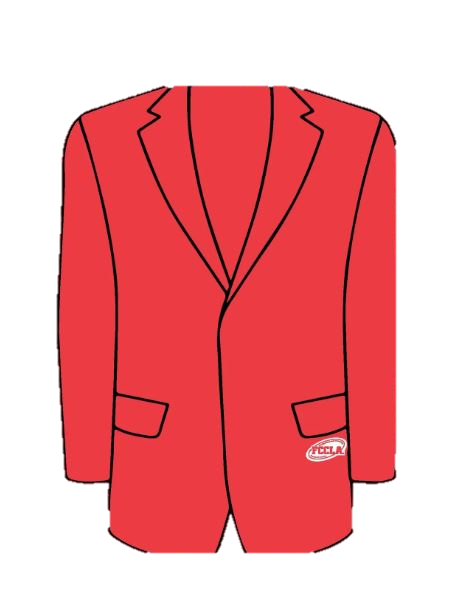 Every Body Uniforms

Cost is $64 -- $59 PLUS the $5 patch 
(website says $59)
Competitive Events Updates
Work Ready Job Interview is now called Work Ready: Interview Skills 

Culinary Grill – Level 2 is doing 2 cheeseburger sliders, levels 3 and 4 will do bacon cheeseburger sliders. 
Must bring ALL equipment, including gridle 

Children’s Literature Theme: The Four Seasons

Cake Decorating Theme: Sweet 16 Birthday
Competitive Events
FCS Research Challenge 
Takes place at FCS Day at the Capitol
Essentially a “science fair” project 
Great classroom project – begin now!
OK FCCLA Cook Off
Submit recipes by September 1, 2023
Sponsored by Made in Oklahoma Coalition and the Farm Bureau Women’s Leadership Committee 
Levels 1-2 compete September 18
Level 3-4 compete September 21
Grand Champion Showcase Saturday, September 23
Fair ticket for competitor and ONE adviser provided
Competitive Events
Competitive Events
Many events are now levels 1 – 4
Each event has scaffolding 
Rubrics are in the FCCLA portal! Woo!!
Baking and Pastry & Culinary Arts  - offering ACF Certification with these events  -- additional $35 for the ACF certification process
Competitive Events – NEW National Events
Lesson Plan Development and Modification – Skill Demonstration Event at National Fall Conference 

Red Talk – Online STAR Event in “Ted Talk” format

Oklahoma FCCLA PILOTING – Teaching Strategies at State STAR Events 

Reminder: if your student placed first place at State STAR Events, they may NOT compete in the same event level.
District Officers – reach out to your counselors to invite them to speak at your school!

District Officer Program Changes – survey being sent to all advisers

NEW – 2024-2025 State Officer Applications– chapters will be allowed to run two at-large candidates. Both can be placed on the At-Large ballot, but only one may be placed on the National Officer ballot. Candidates will have a choice to run at-large or national when interviewing.
Leadership
STAR Event Bootcamp
Lead Conference
North Region – September 6, Enid, Oklahoma
Northeast Region – September 7, Glenpool, Oklahoma 
South Region – September 13, Duncan, Oklahoma 
Southeast Region – September 14, McAlester, Oklahoma 


Register up to 7 students by August 31st
Must assign them to a “Leadership Track” 
$10 per student, no adviser fee
FCCLA Events
Riversports Day – September 16; cost is $35 per person 

Take AIM – October 4, Meridian Technology Center (Guthrie Campus) 
Cost is $50 per student, $25 per Adviser 

Get SET – December 6 (Metro Technology Center) and December 7 (Tulsa Tech – Owasso)
FCCLA Events
National Fall Conference
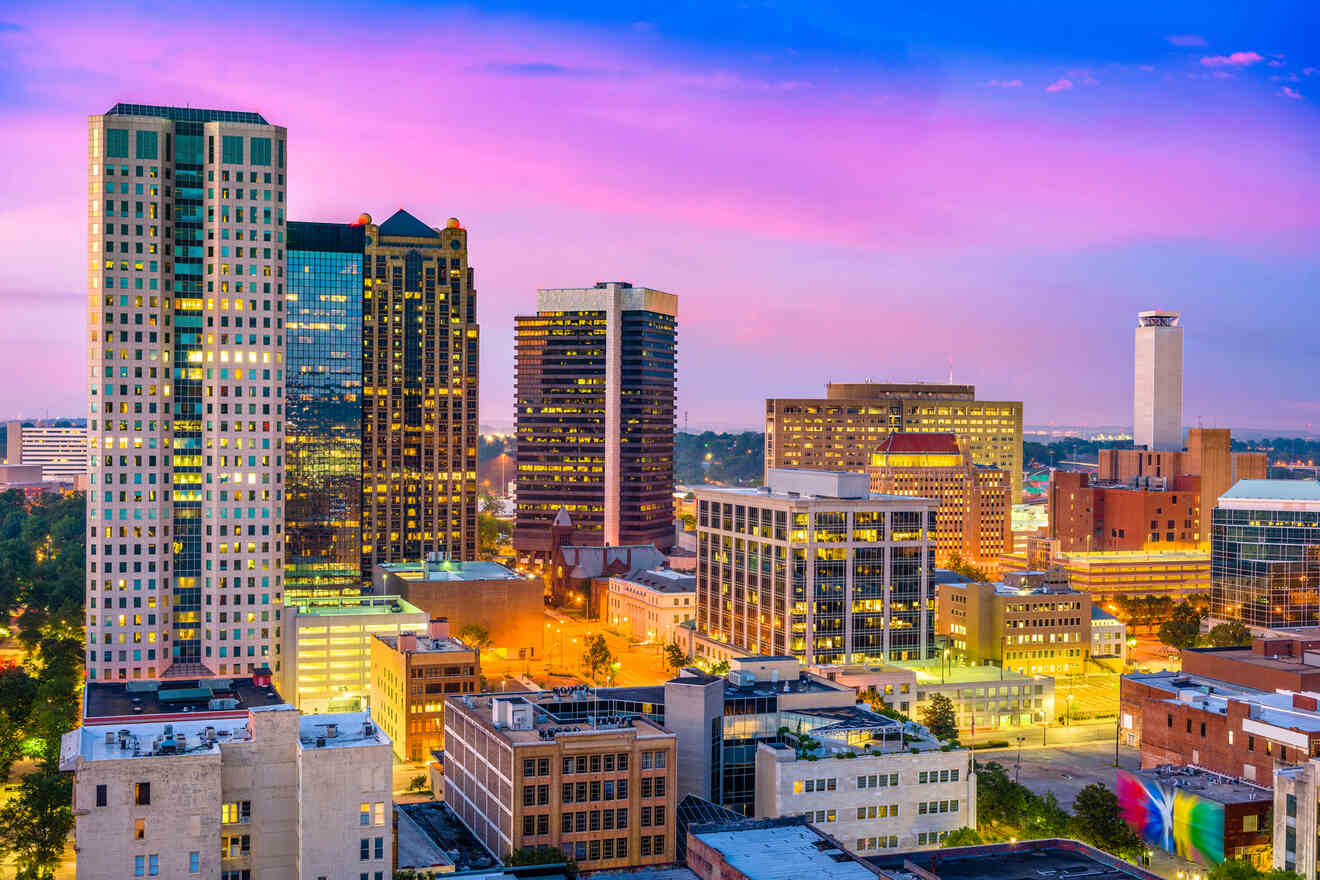 November 10-12, 2023
Birmingham, Alabama
$80 per person registration 
$35 per Skill Demonstration Event 
$25 for Online Knowledge Test
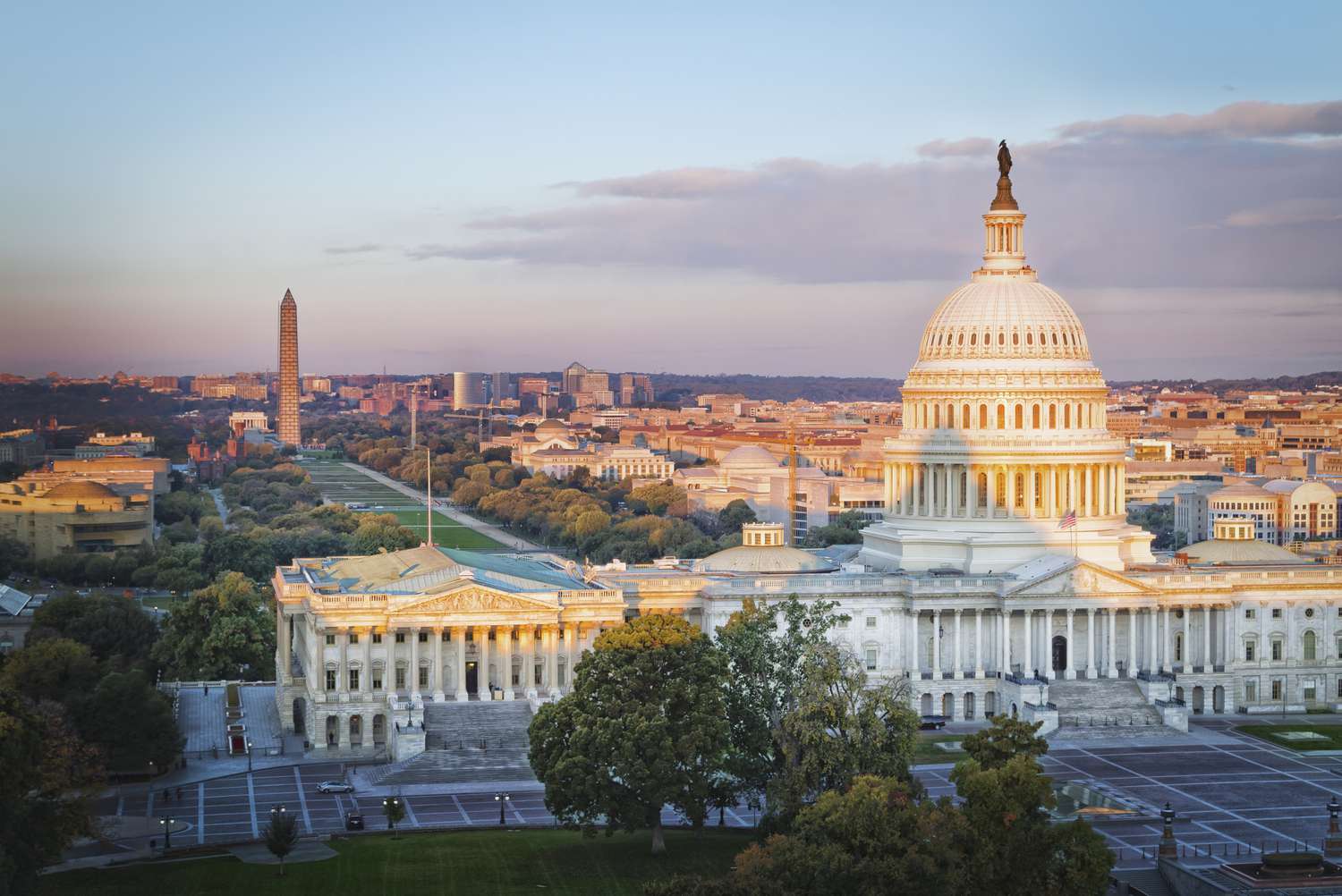 Capitol Leadership
Washington, D.C. 

October 9 – 11, 2023

$150 per person registration
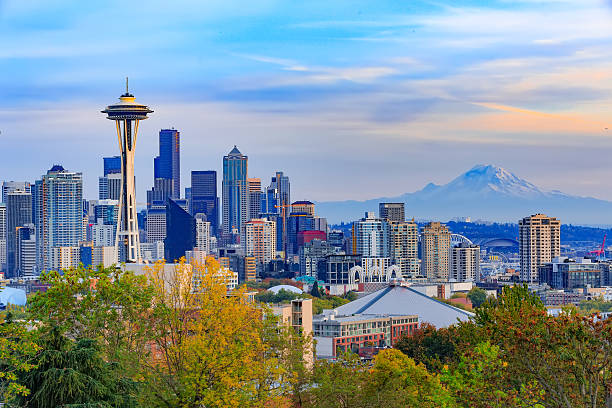 Chapter Adviser Summit
January 25-27, 2024
Seattle, Washington
$150 per person
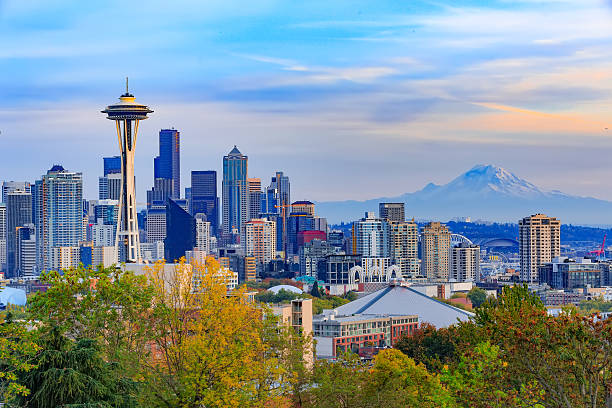 National Leadership  Conference
June 29-July 3, 2024
Seattle, Washington
$160 per person 
STAR Events raised to $55 per person
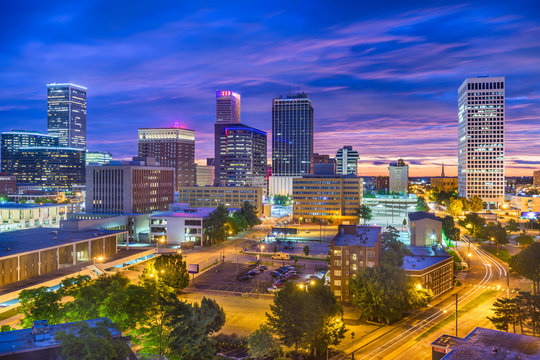 FCCLA State Convention
April 11, 2024
NEW HOME --- Tulsa Cox Convention Center
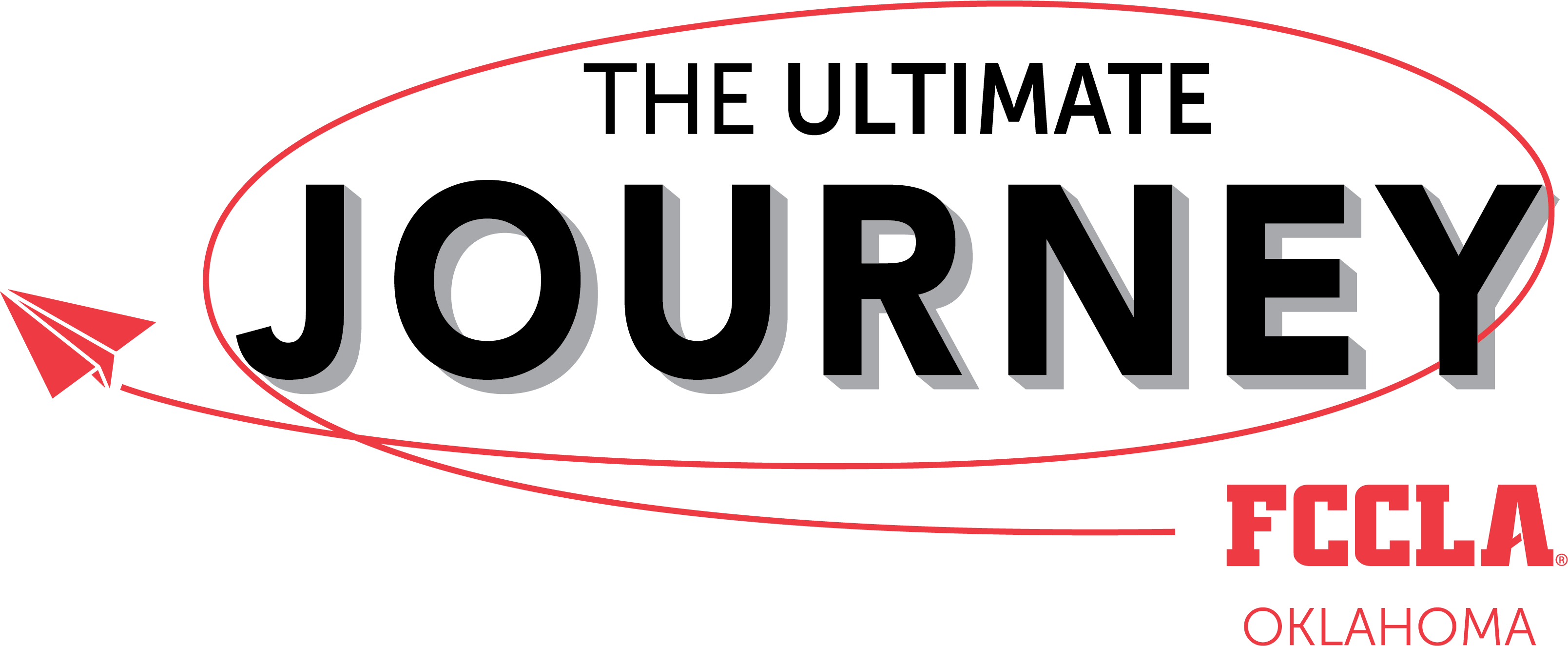 BRITTANI PHILLIPS, OKLAHOMA FCCLA STATE ADVISER